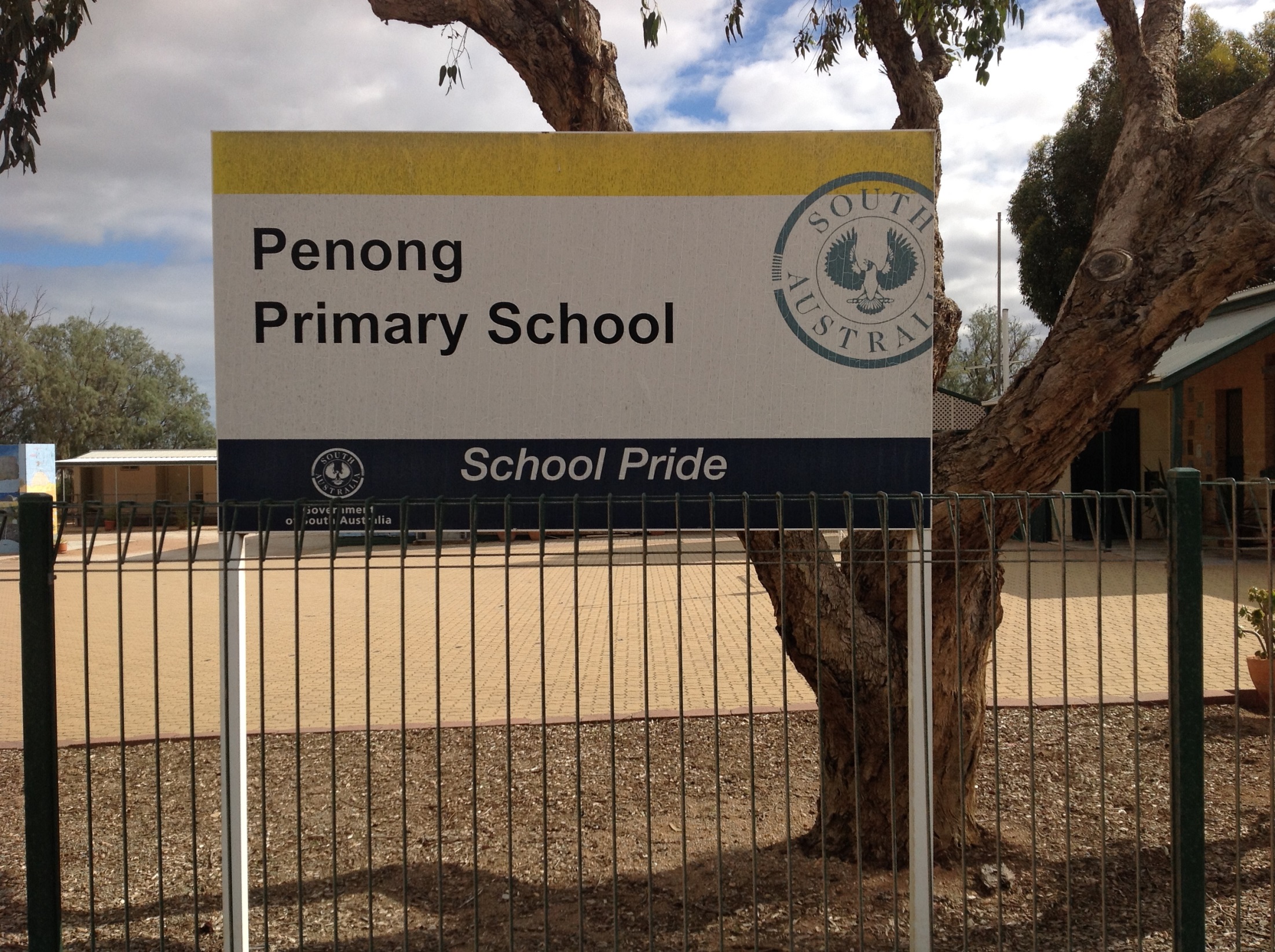 Welcome
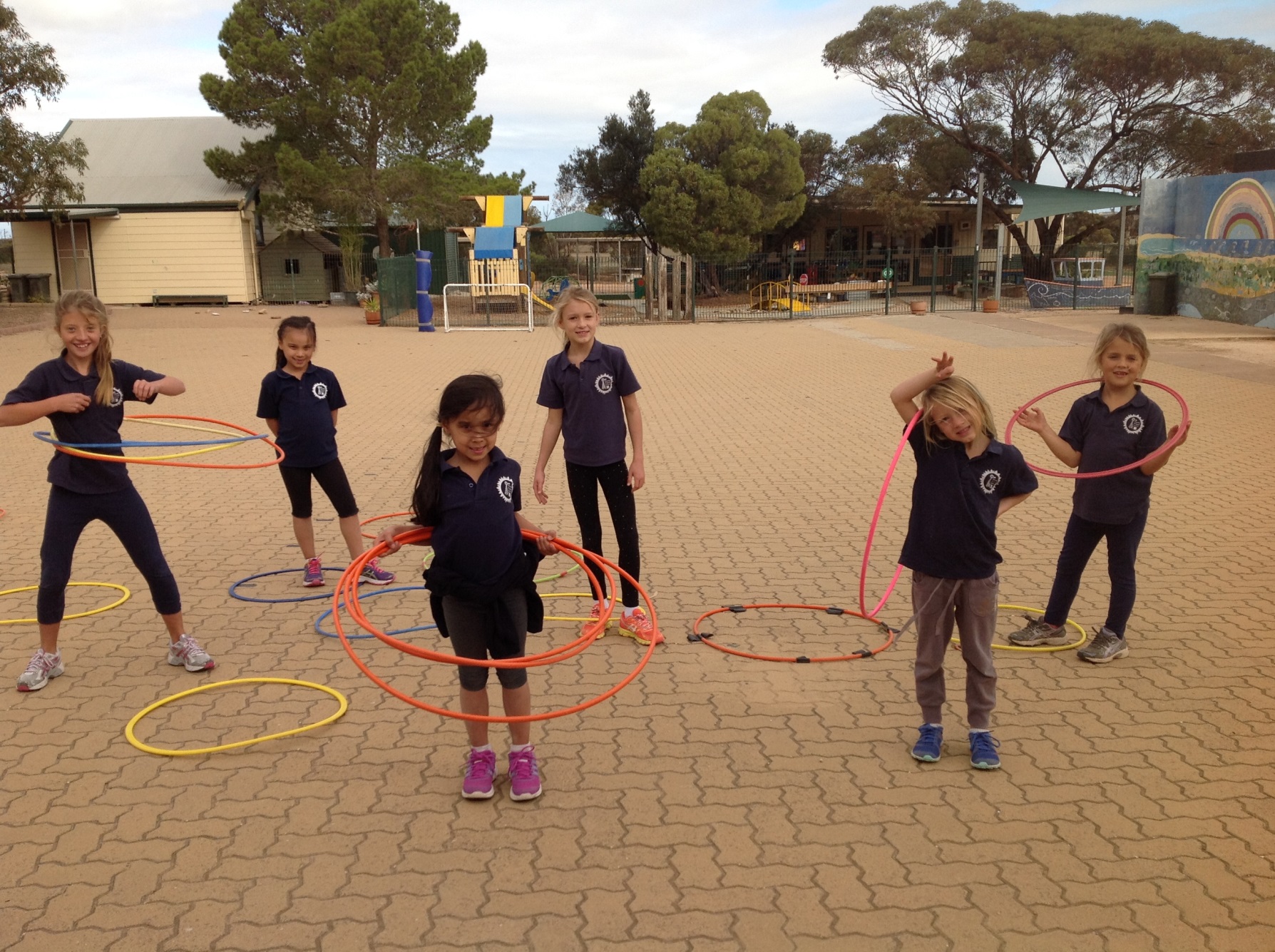 This is the playing area where we play all our sport.
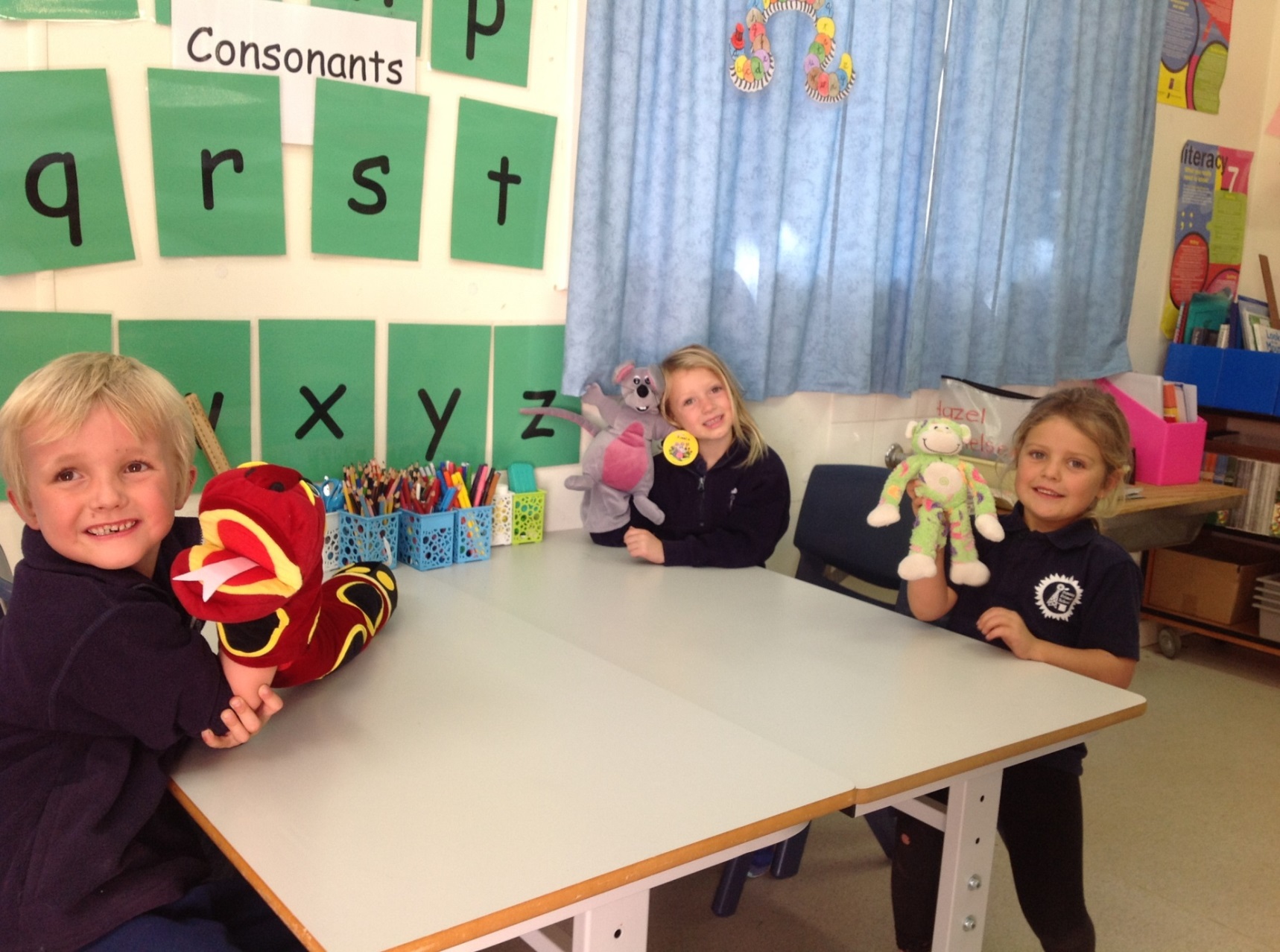 The younger students go to the white elephant to learn more grammar with our SSO’s
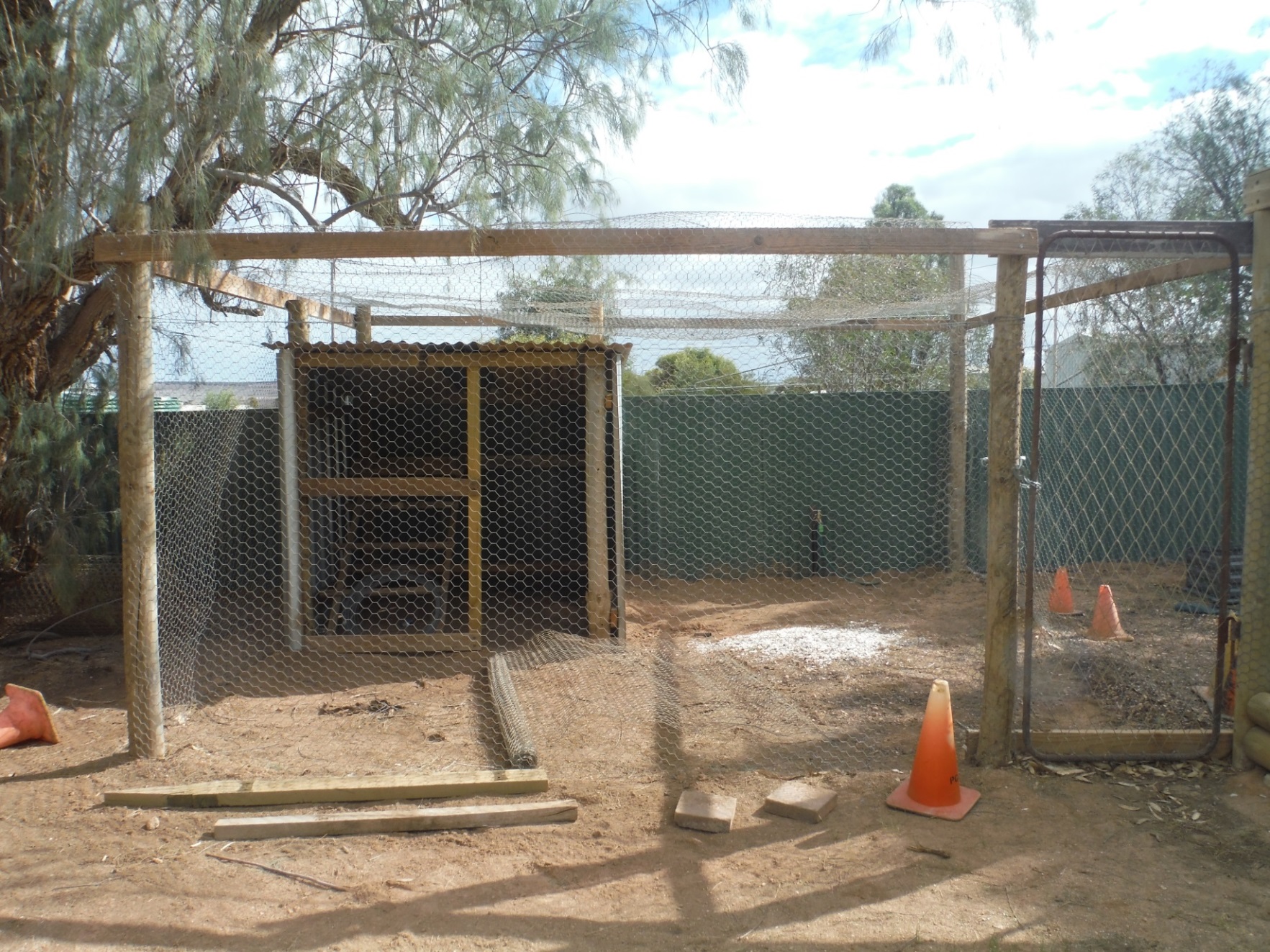 Soon we will be getting some chickens for our newly built chicken pen.
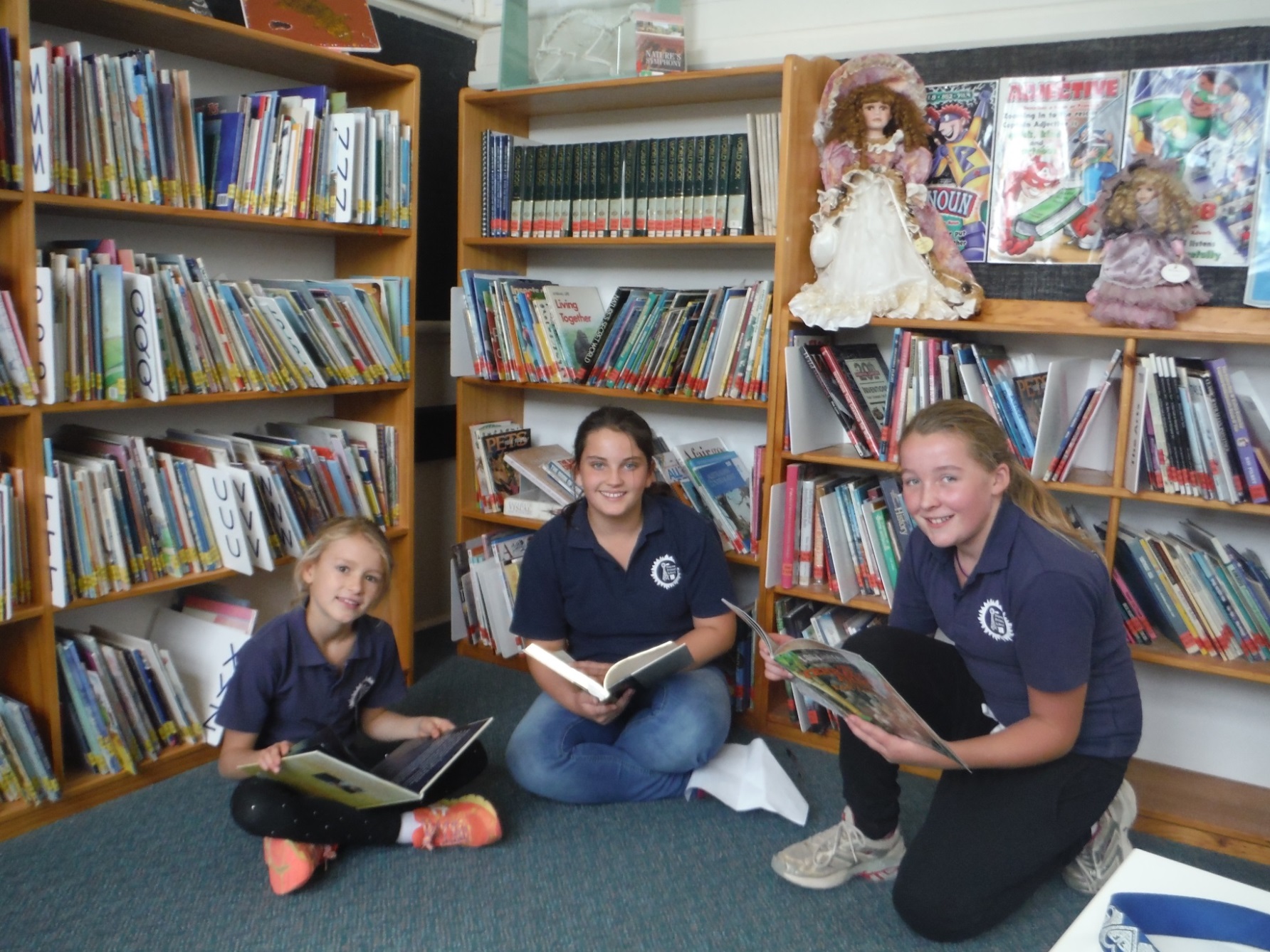 Our library is full of great books to read from novels to picture books and fiction to non-fiction books.
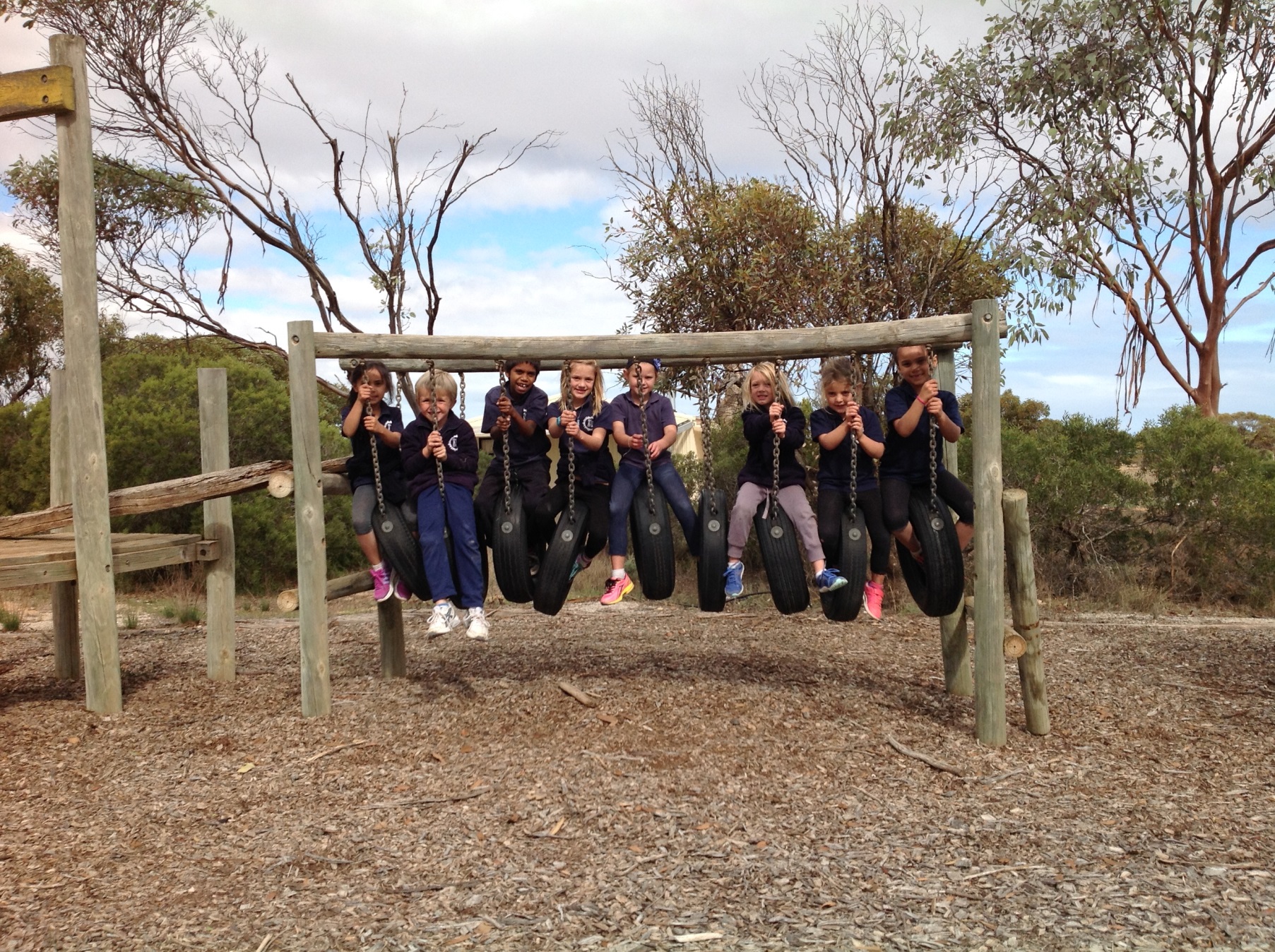 We love to play on our back playground equipment during recess and lunch.
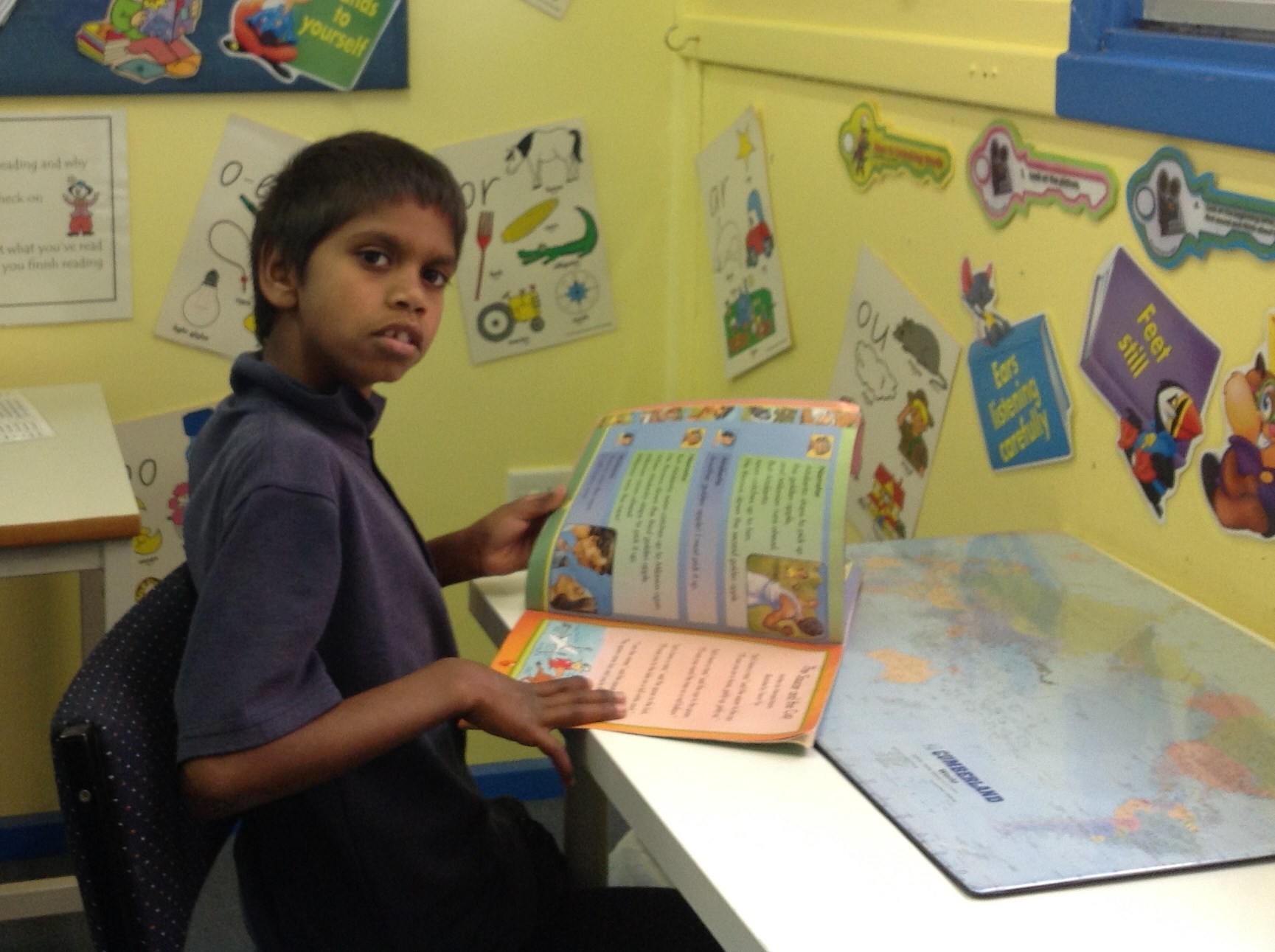 Our reading programs teach students how to get better at reading .
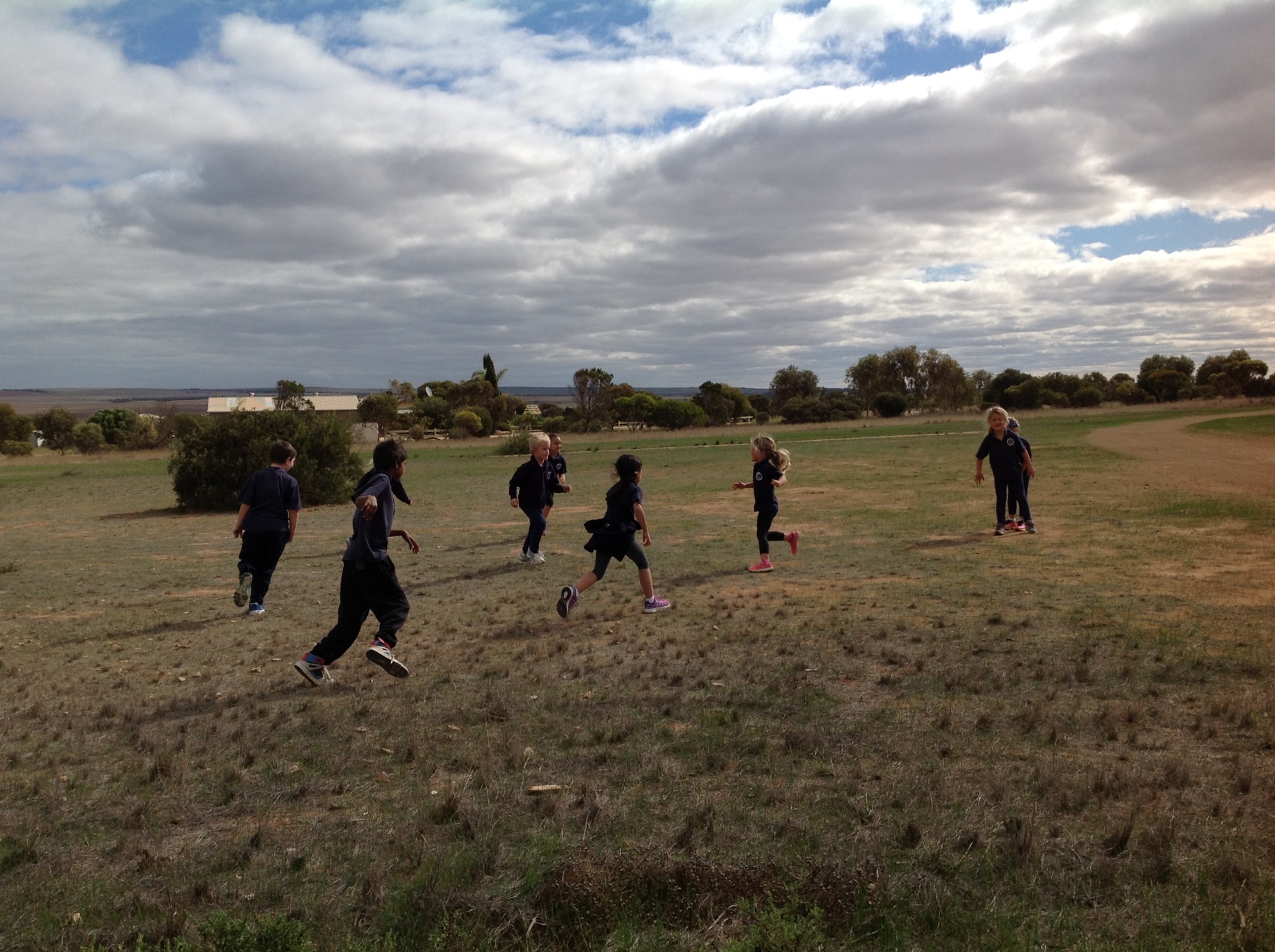 All the JP  love to run around and play
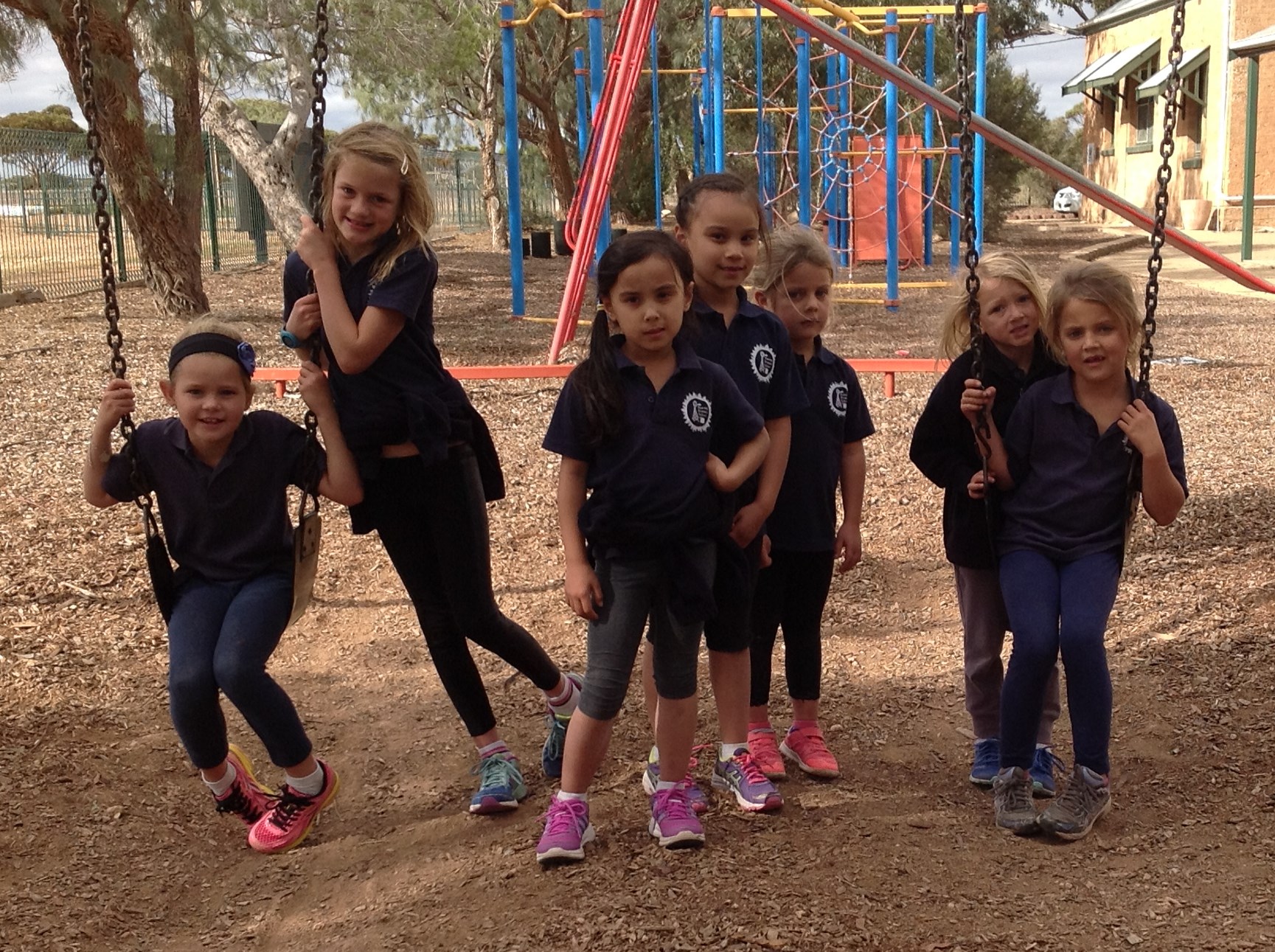 The swings are so fun to play on.
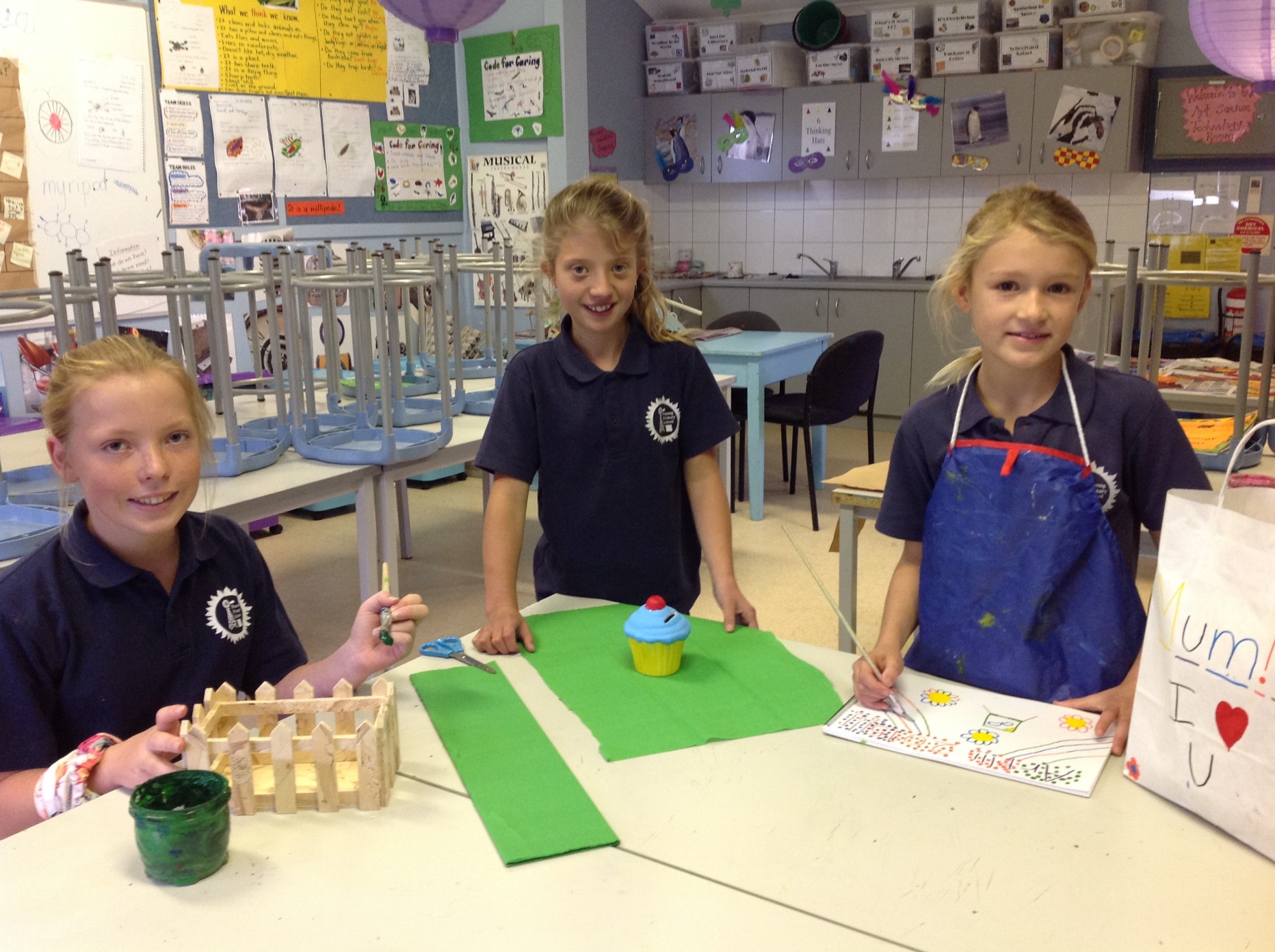 We learn how to make so many things in art and we have so much fun.